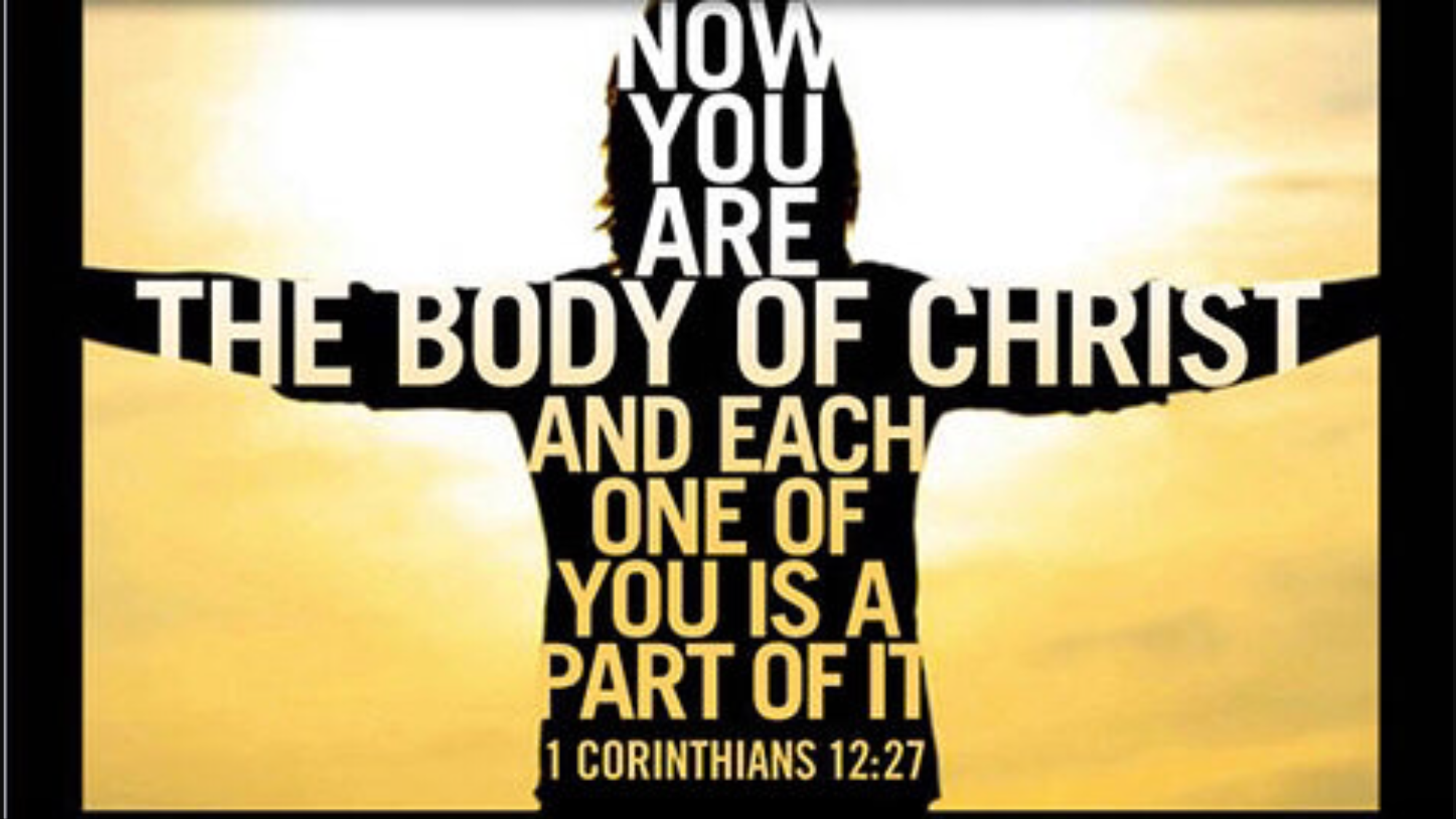 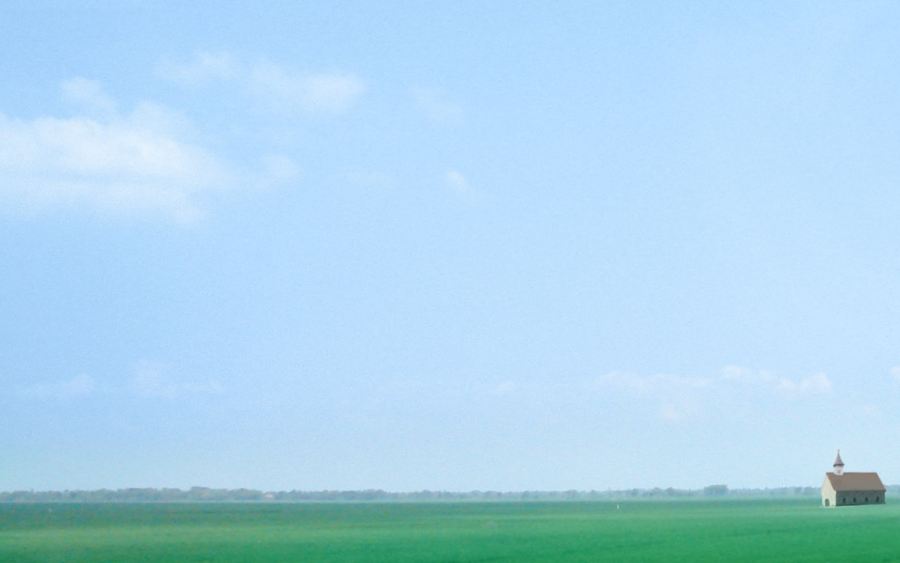 But if we are the bodyWhy aren't His arms reaching?Why aren't His hands healing?Why aren't His words teaching?And if we are the bodyWhy aren't His feet going?Why is His love not showing 
them there is a way?There is a way
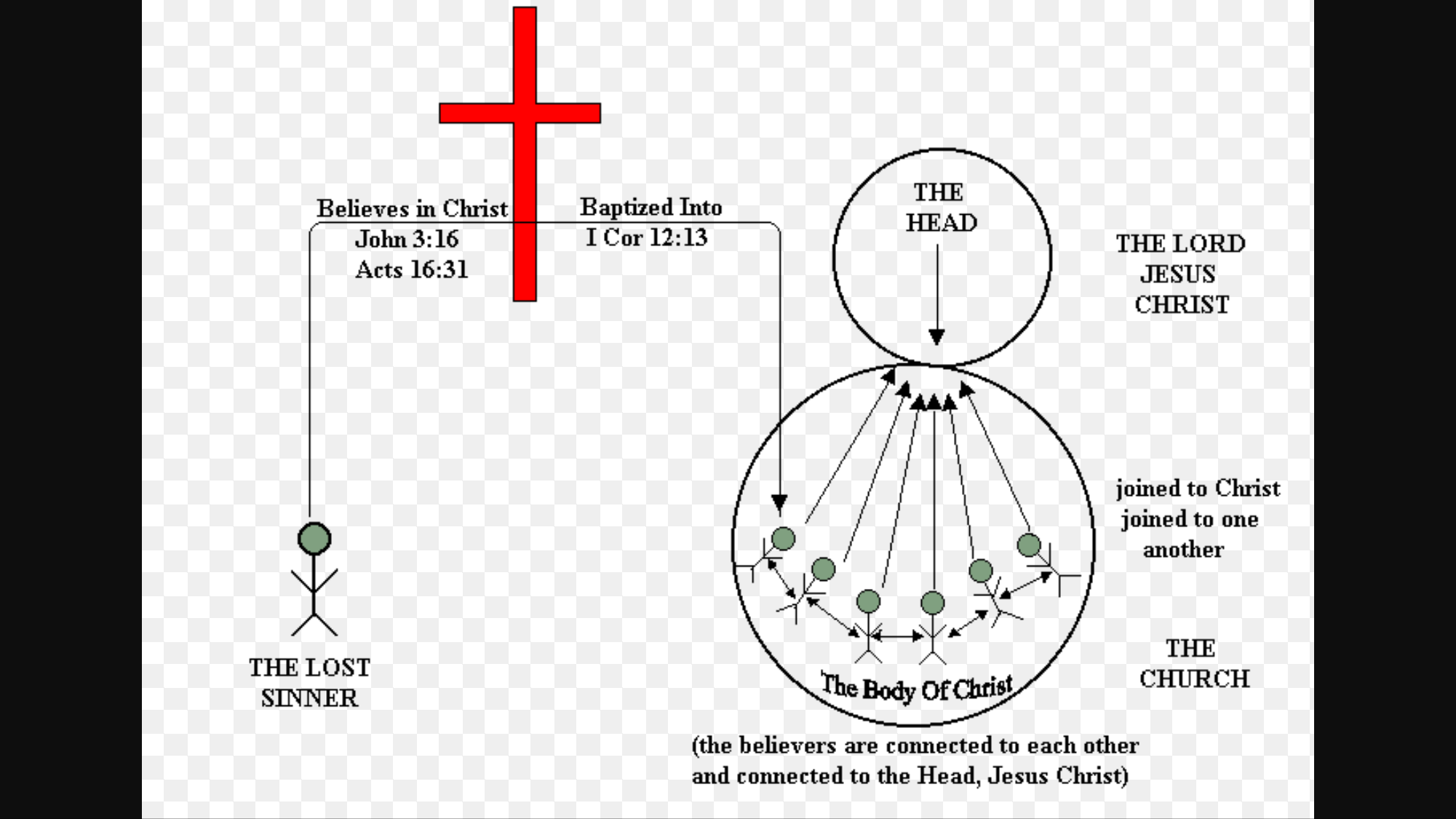 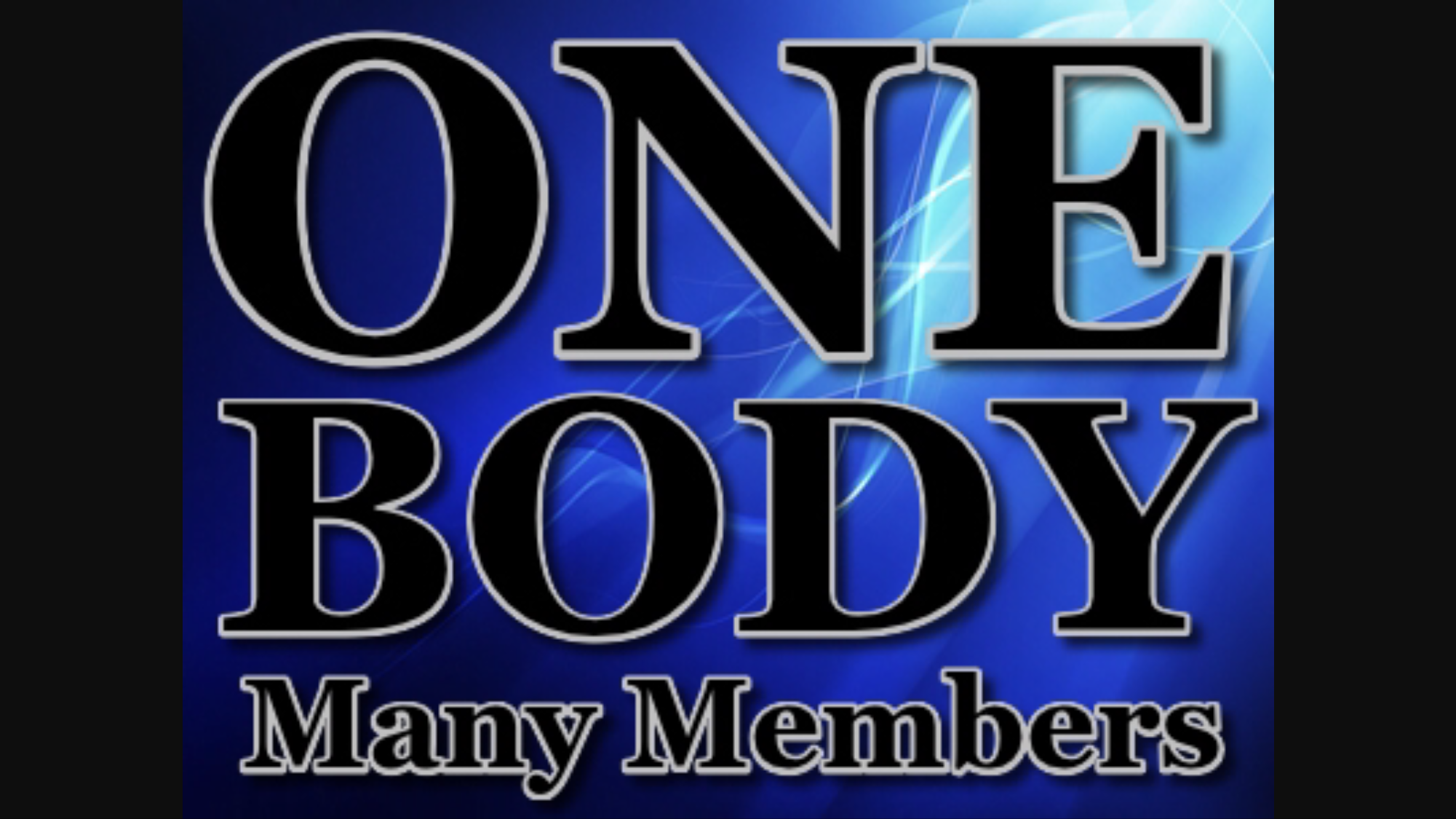 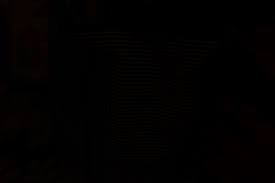 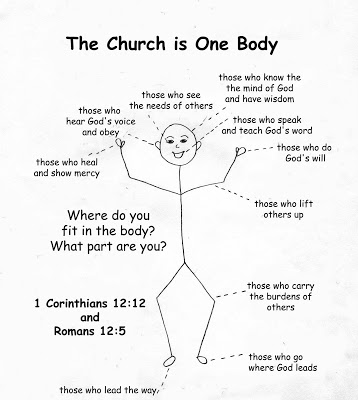 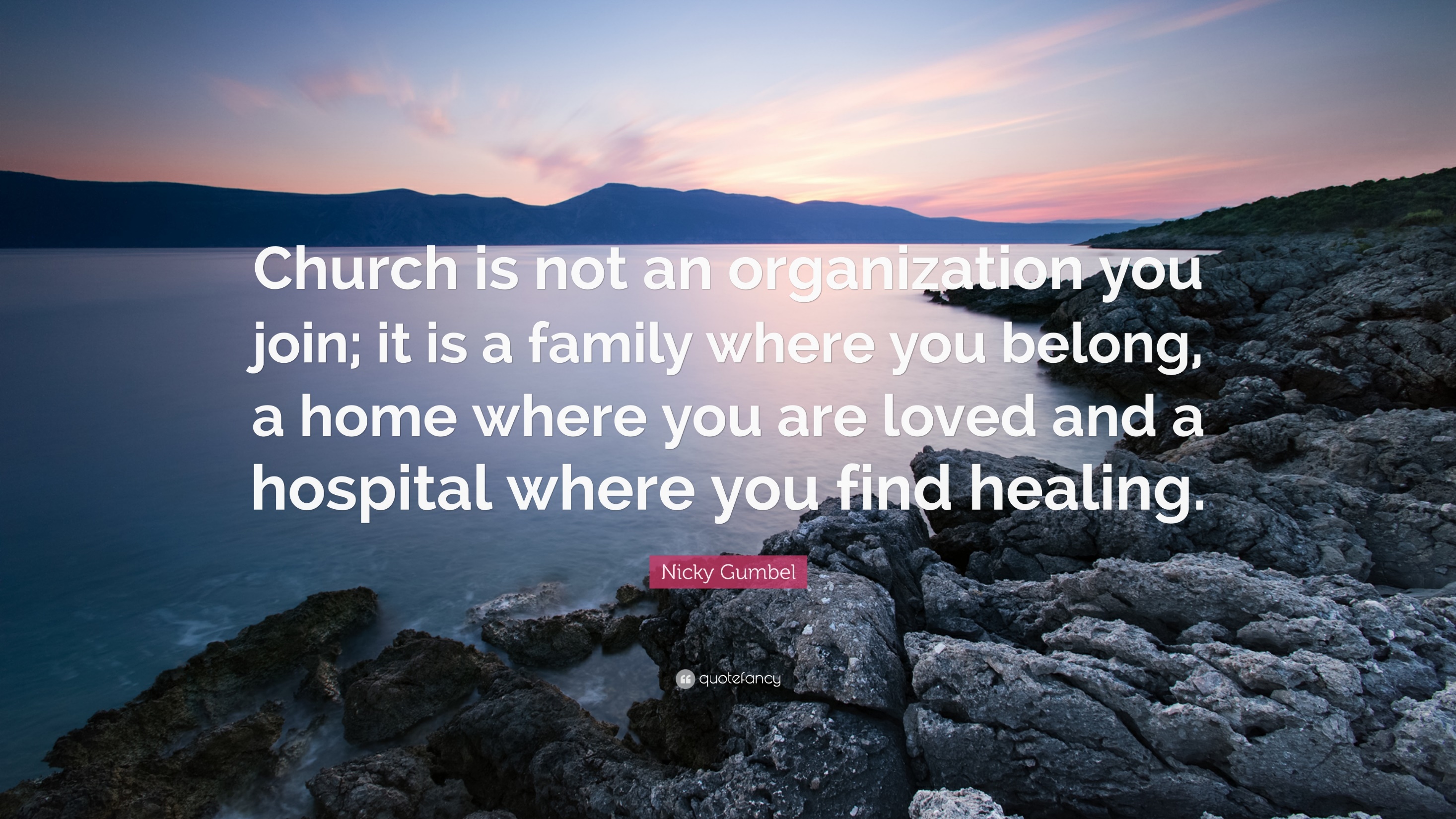 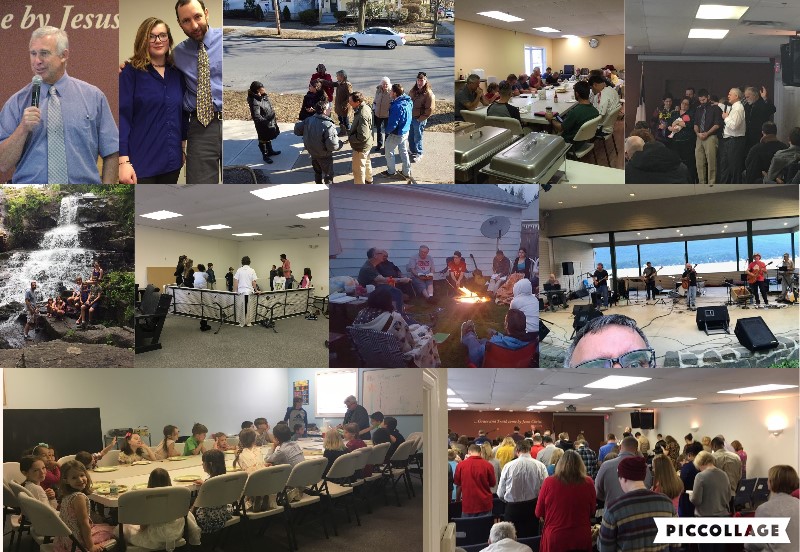